Proceso de puesta en práctica
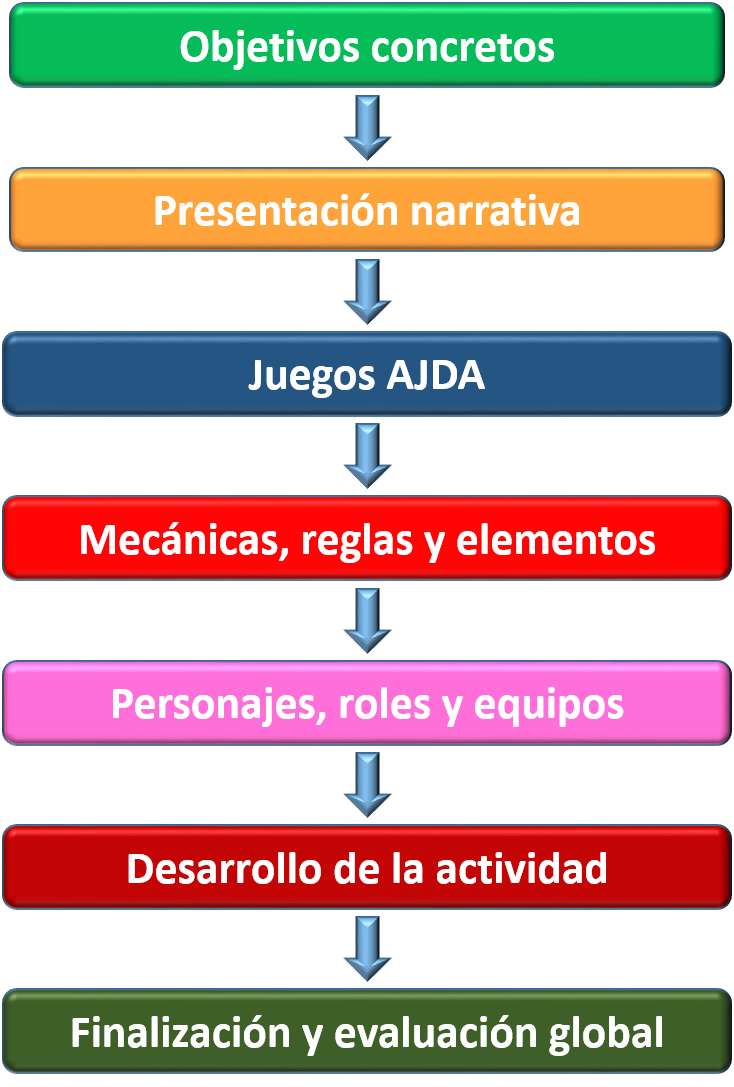 Objetivos
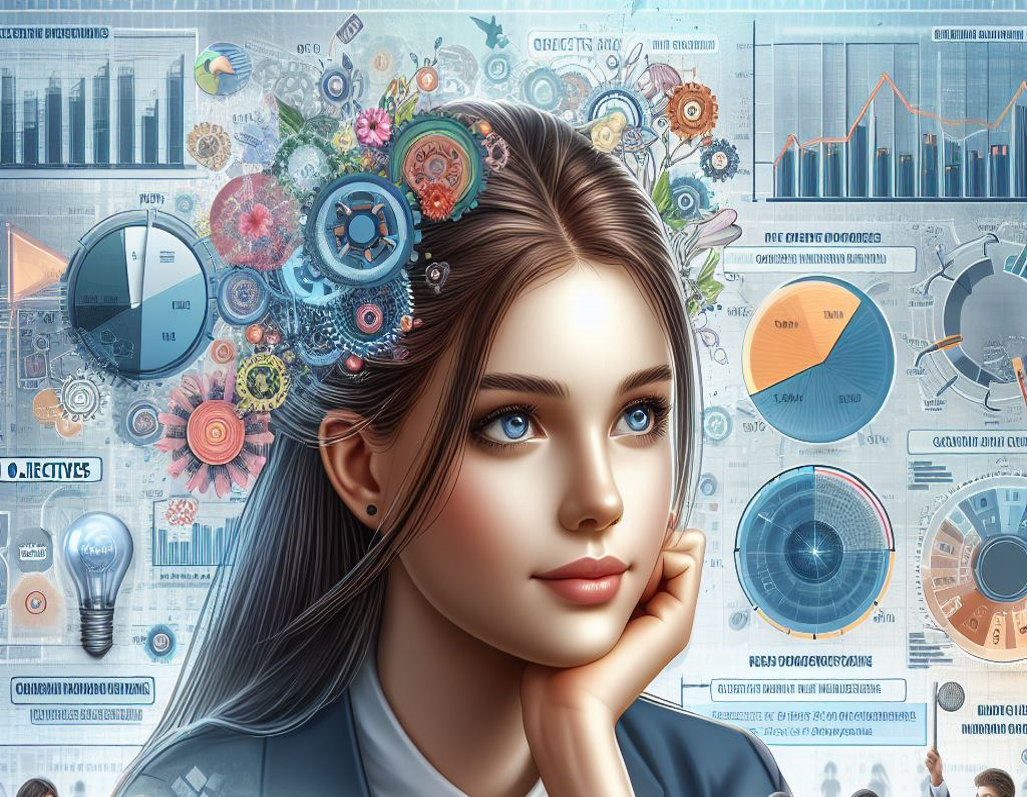 OBJETIVOS
Narrativa
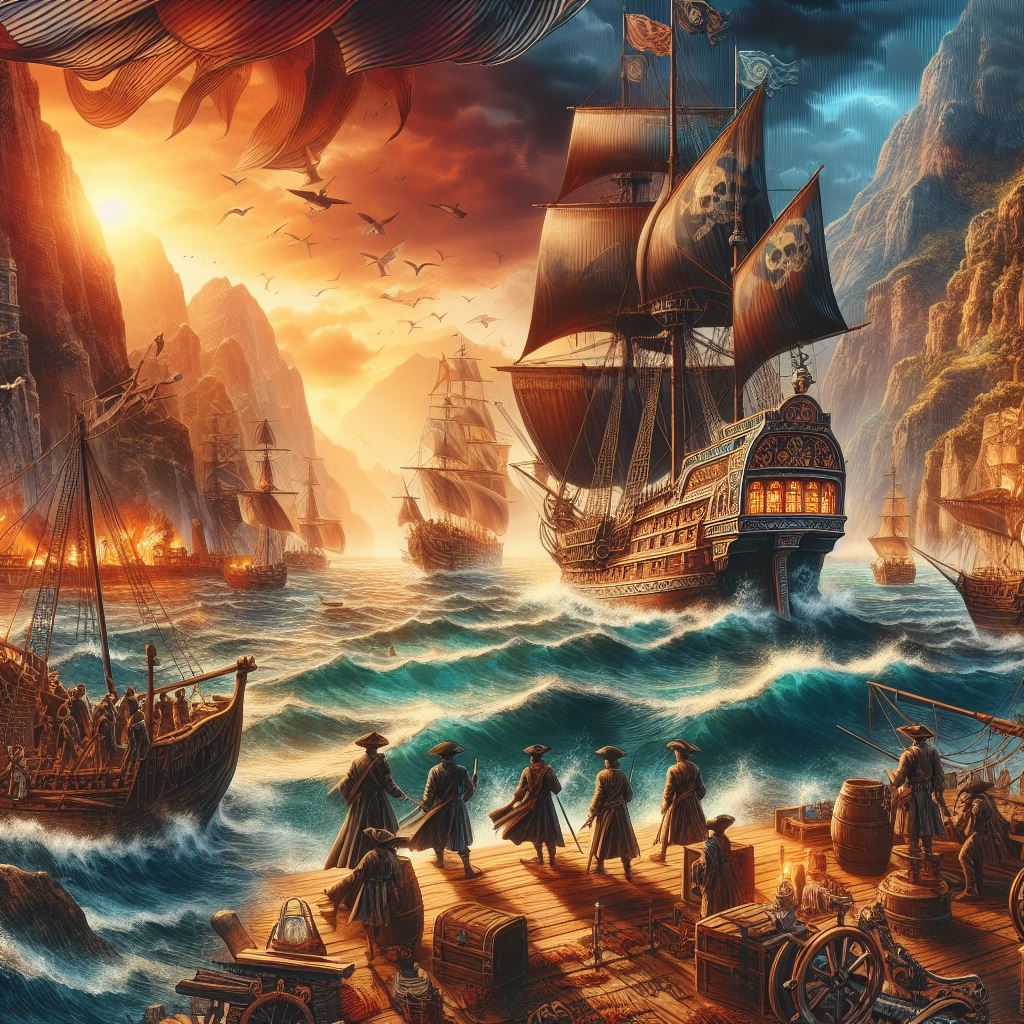 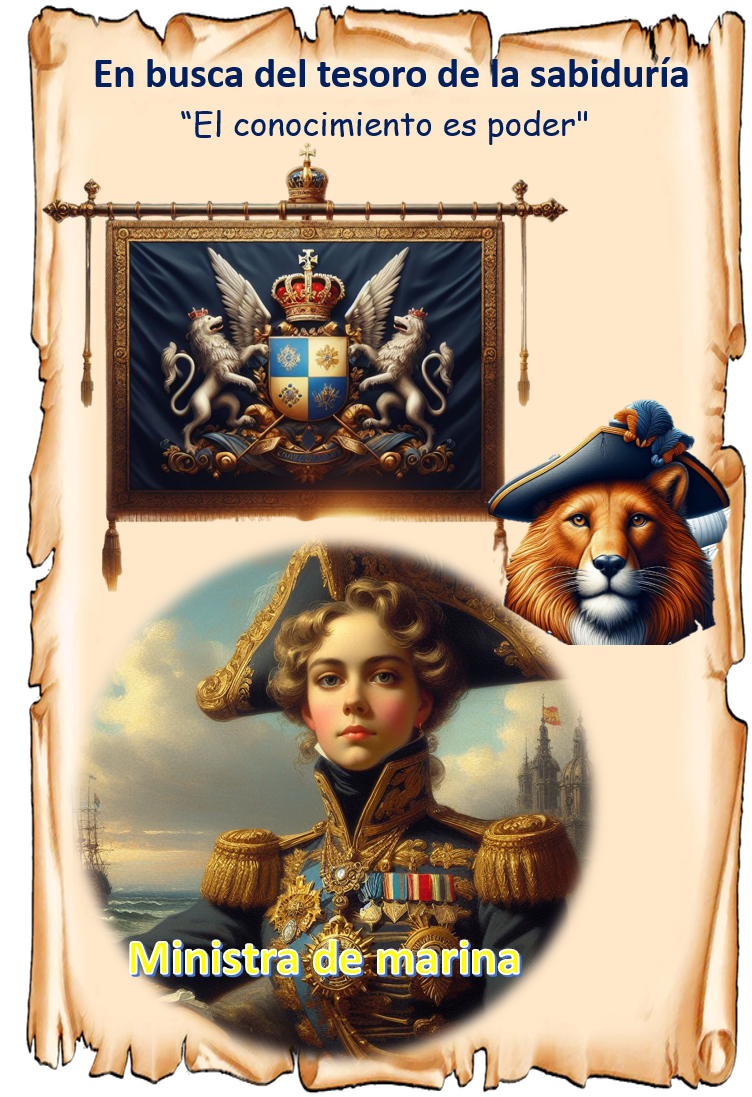 Juegos AJDA
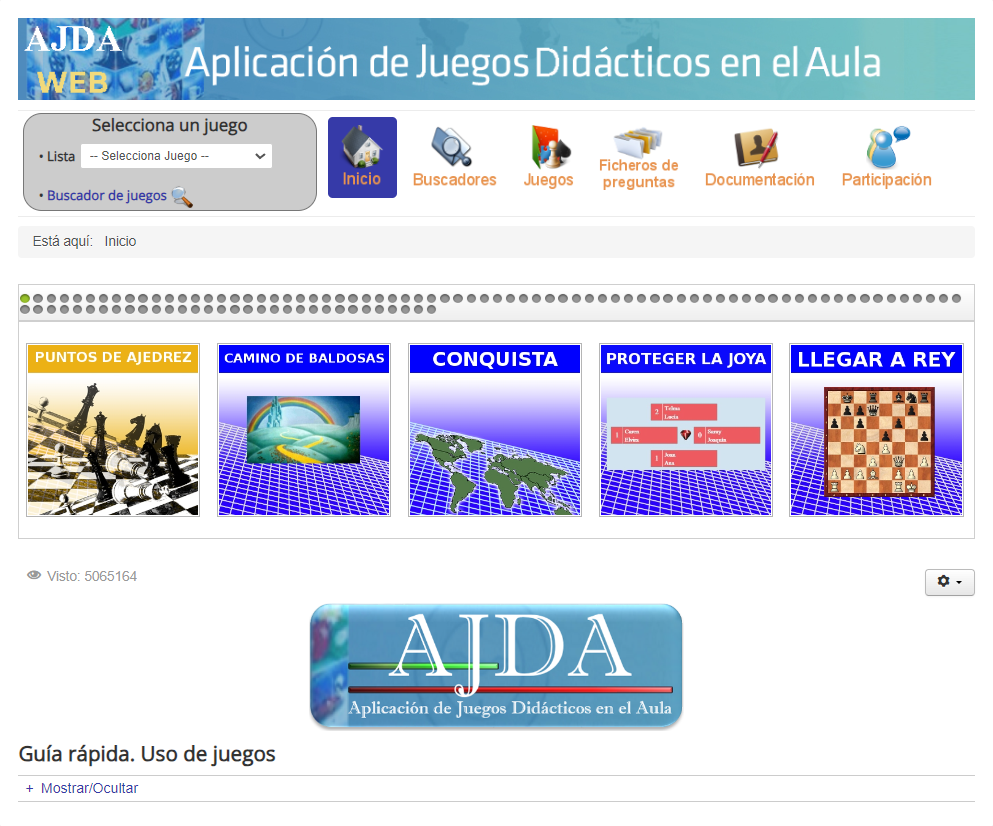 Mecánicas y reglas
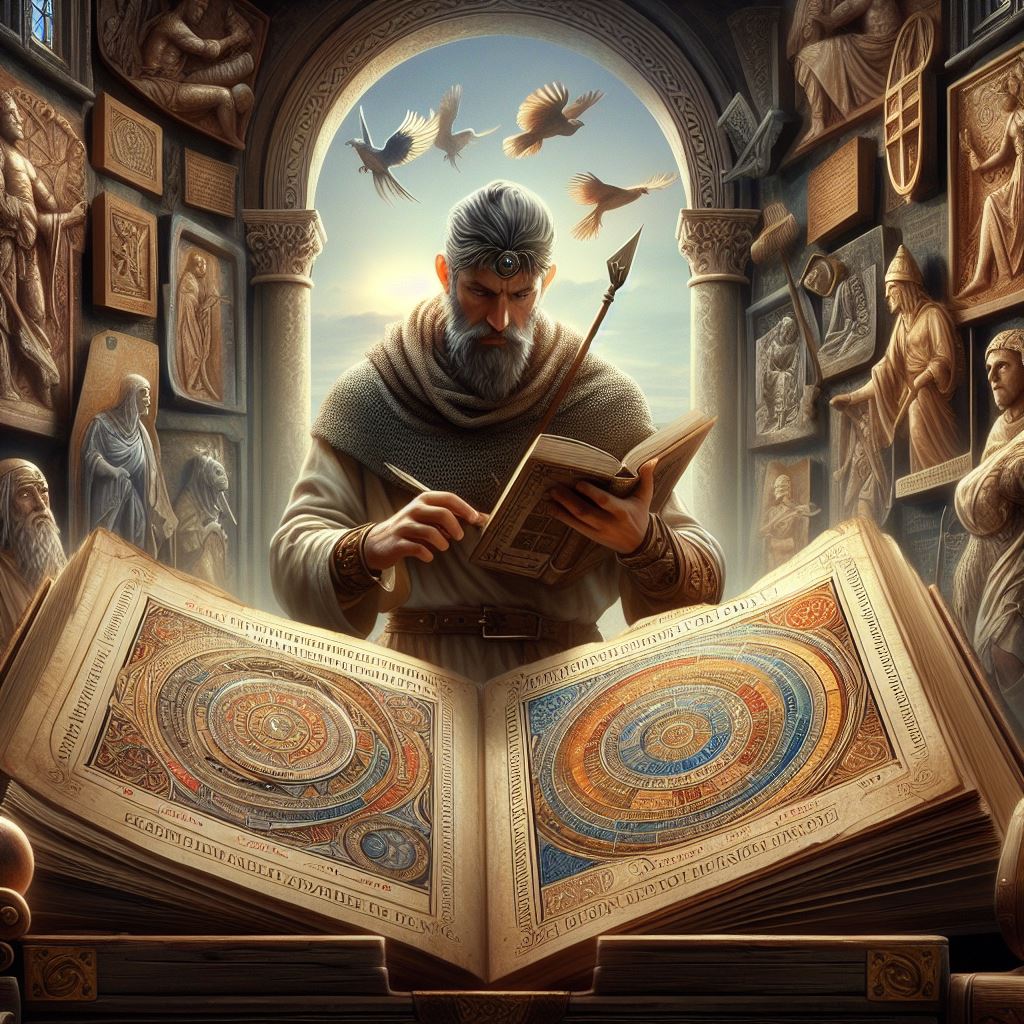 Personajes, roles y equipos
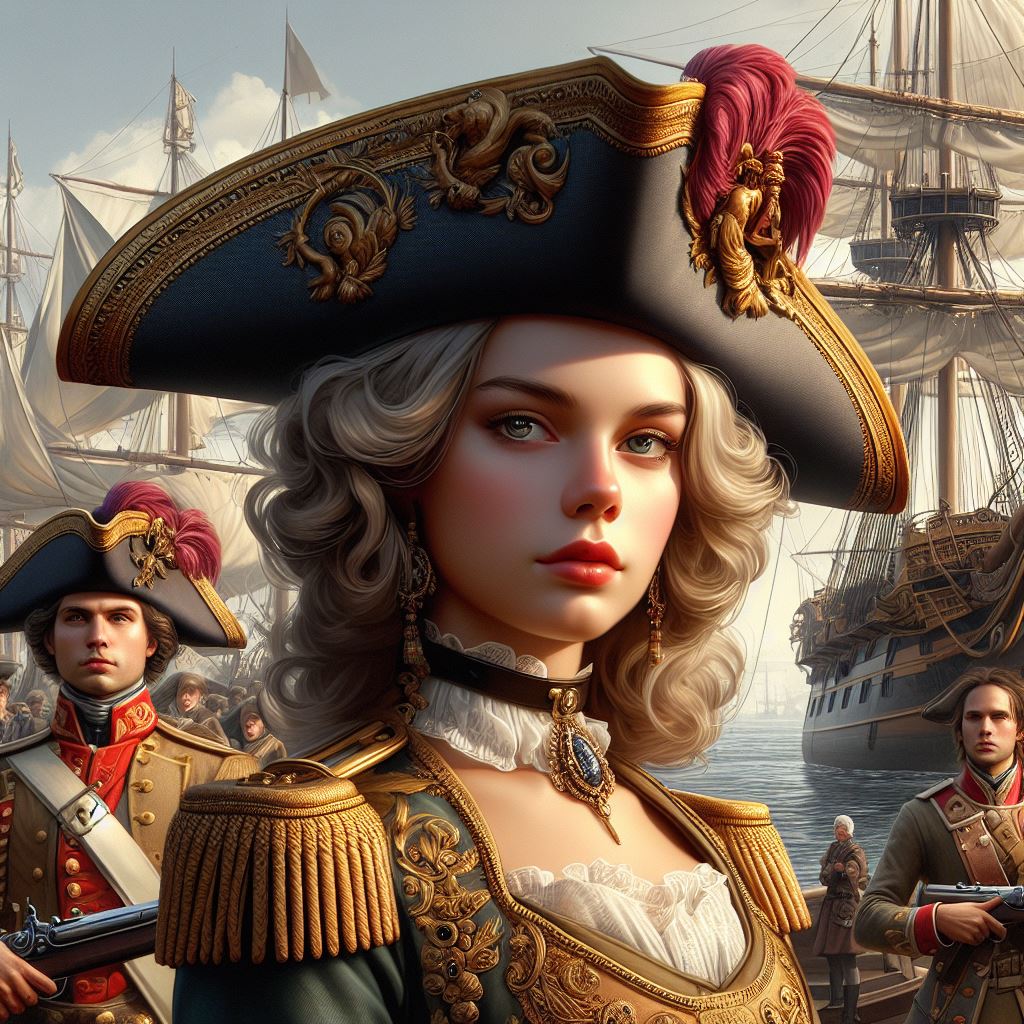 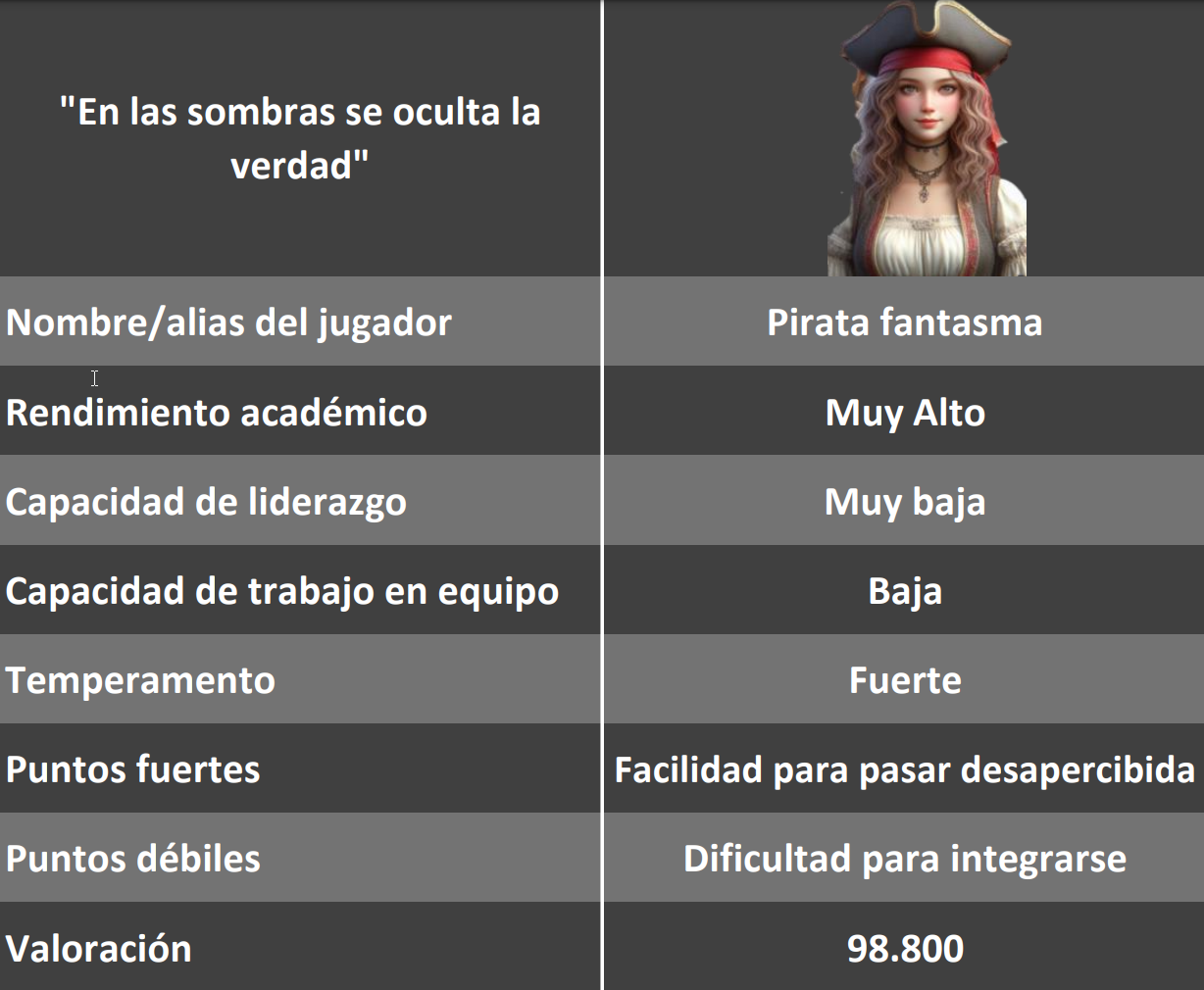 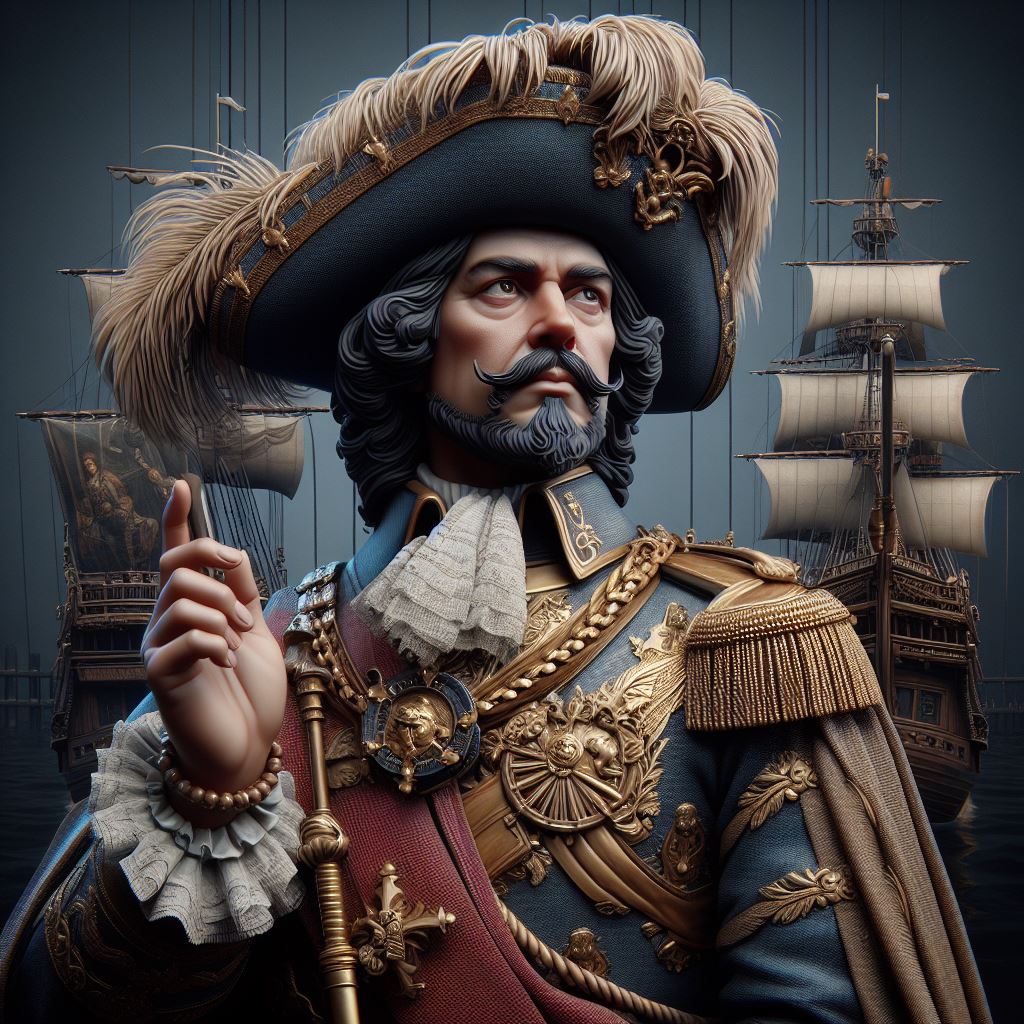 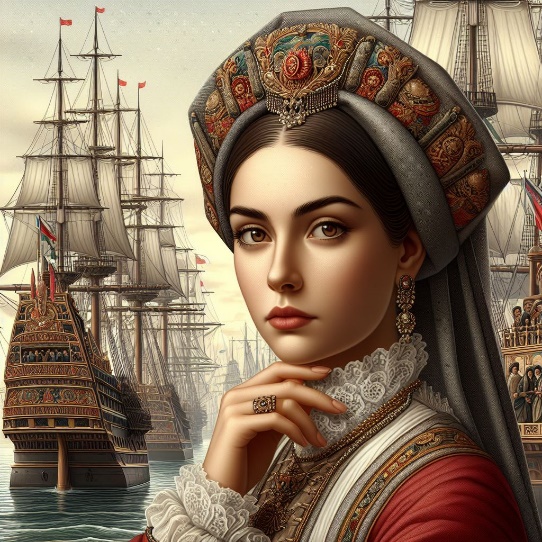 Personajes, roles y equipos
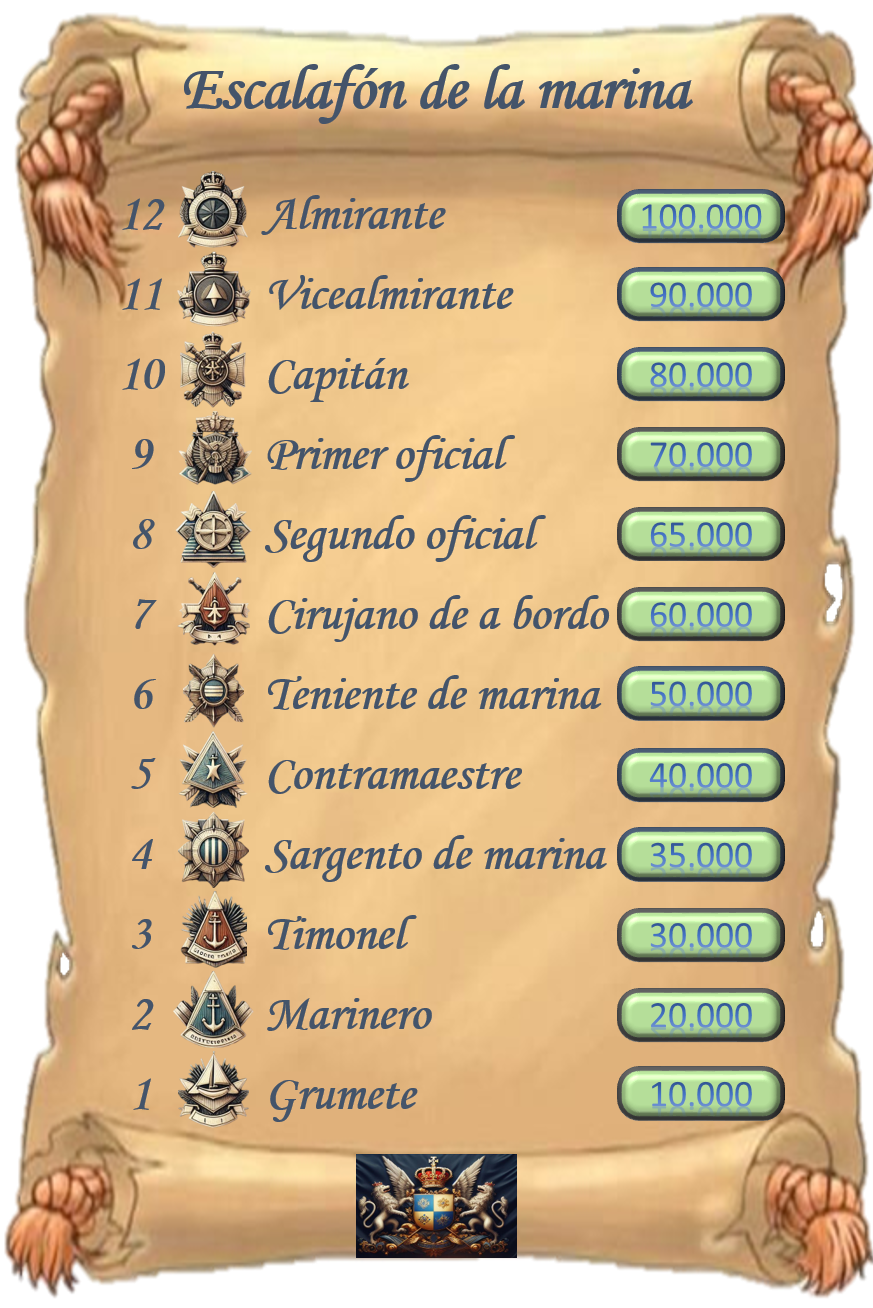 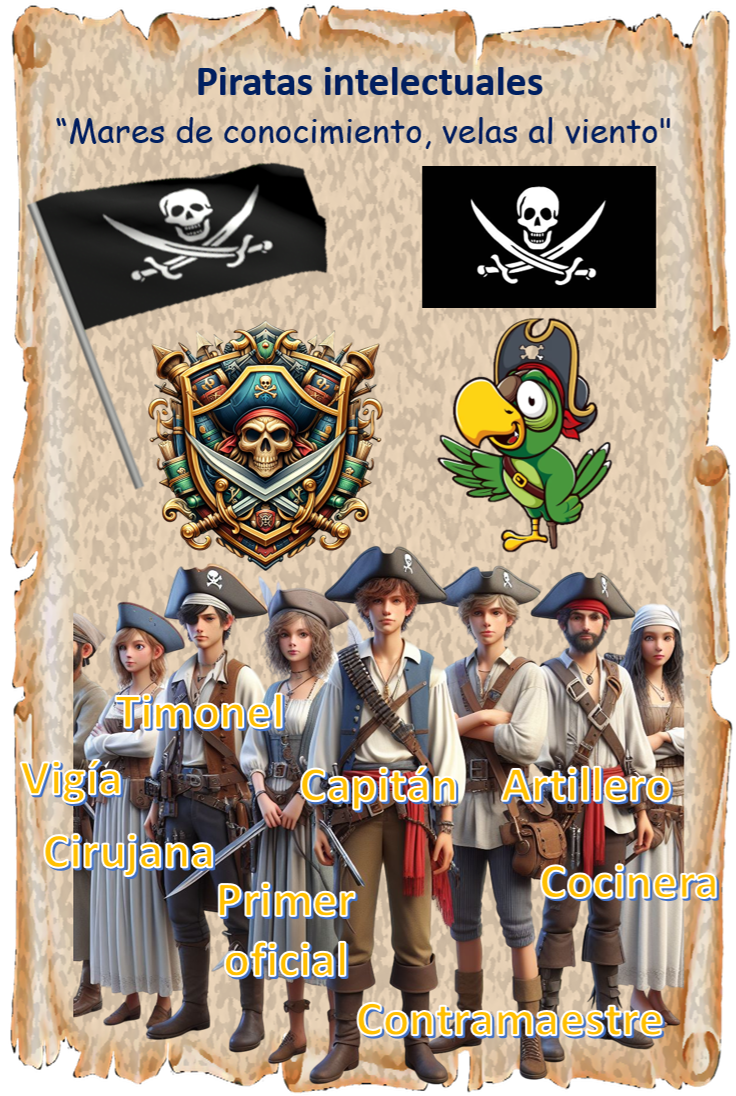 Desarrollo de la actividad
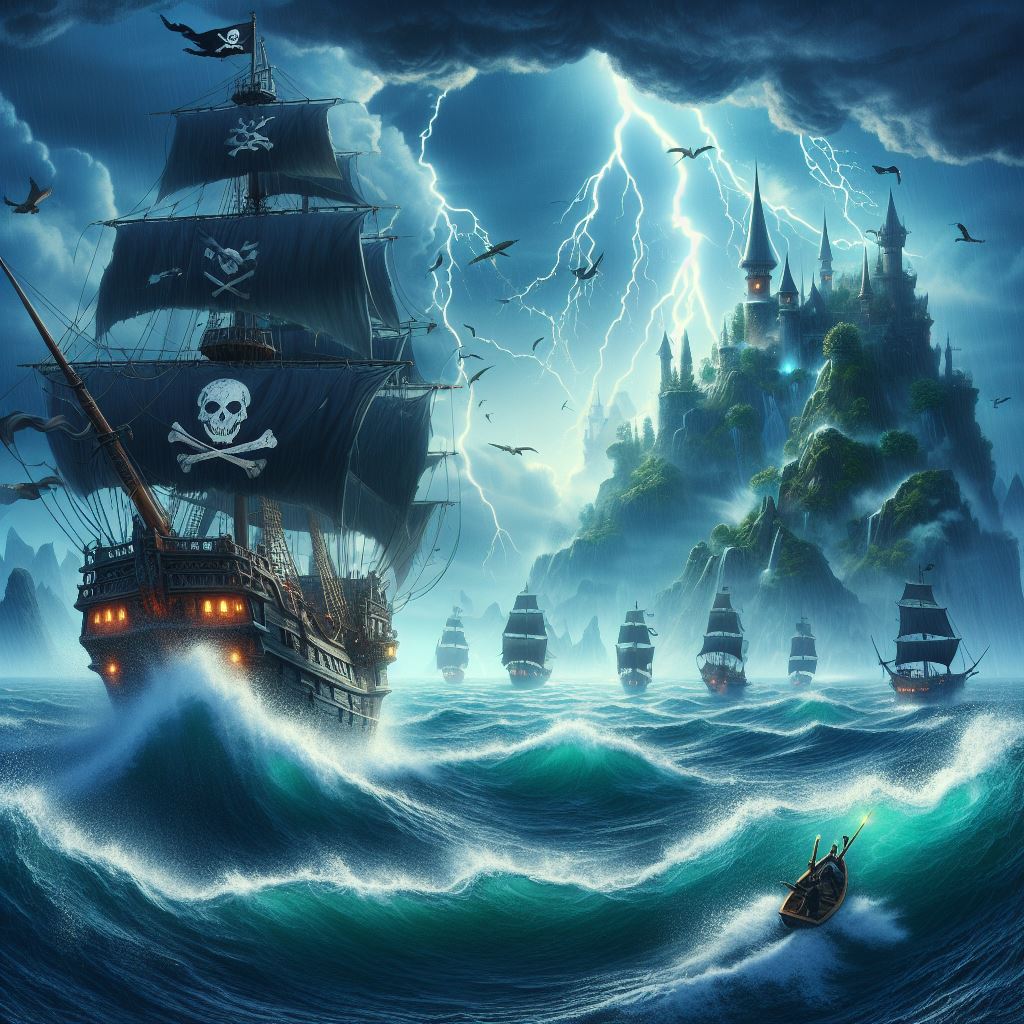 Entrega de premios
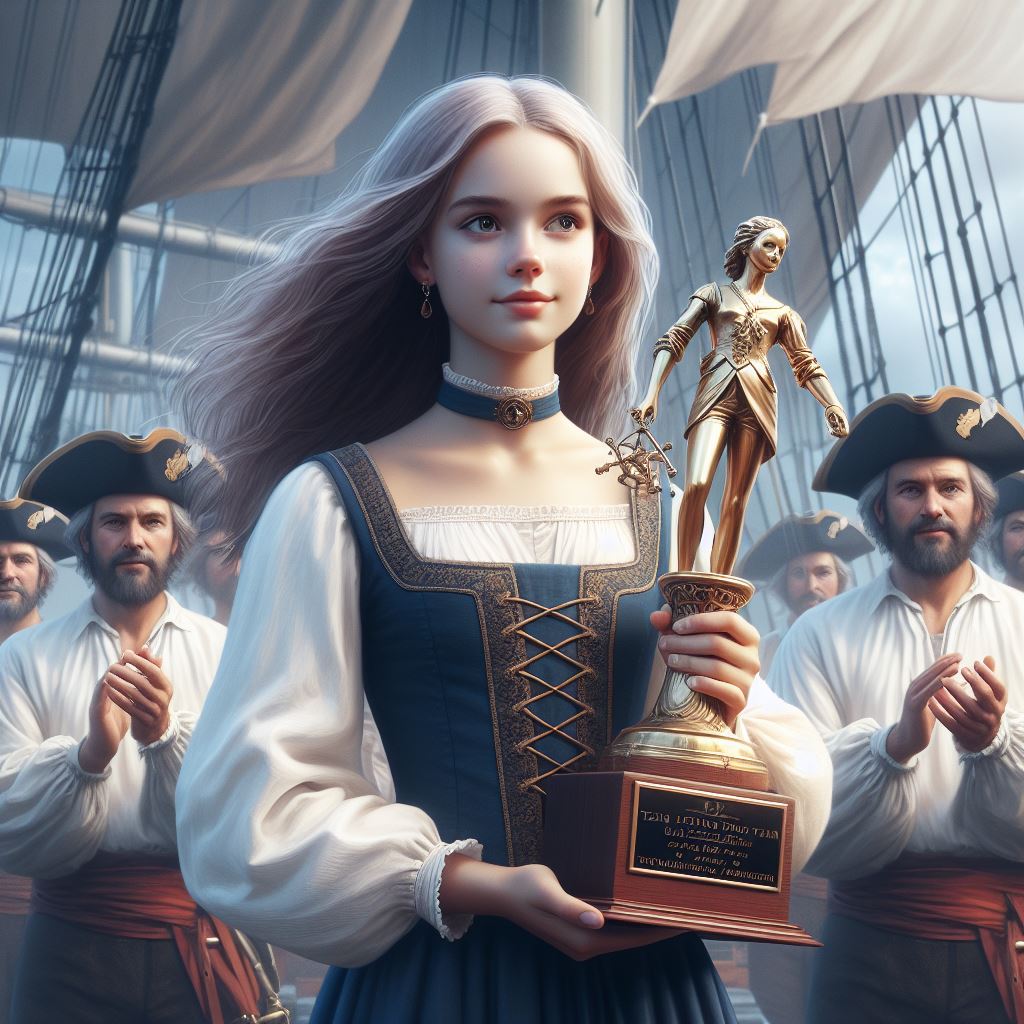 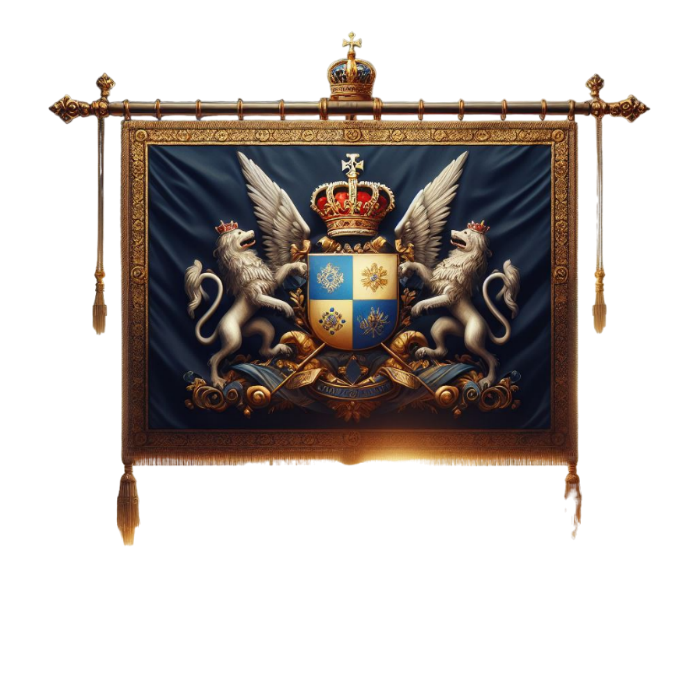 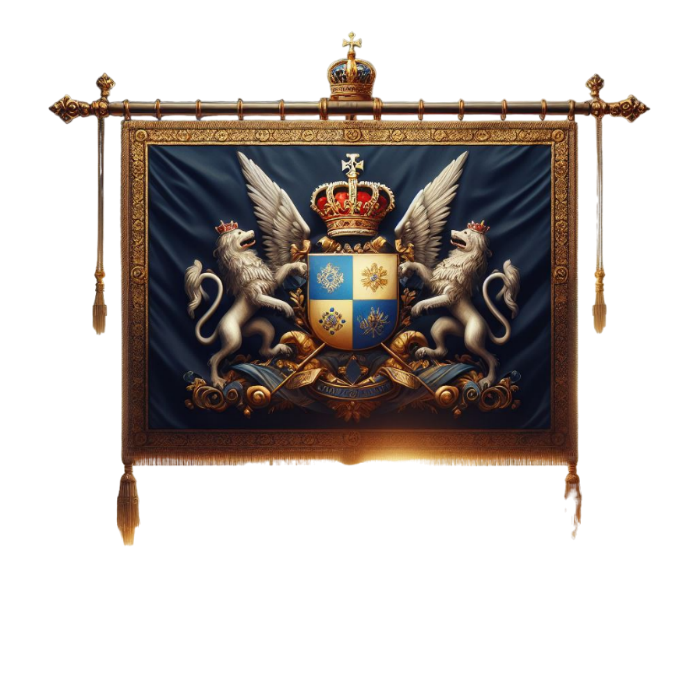 Finalización de la actividad
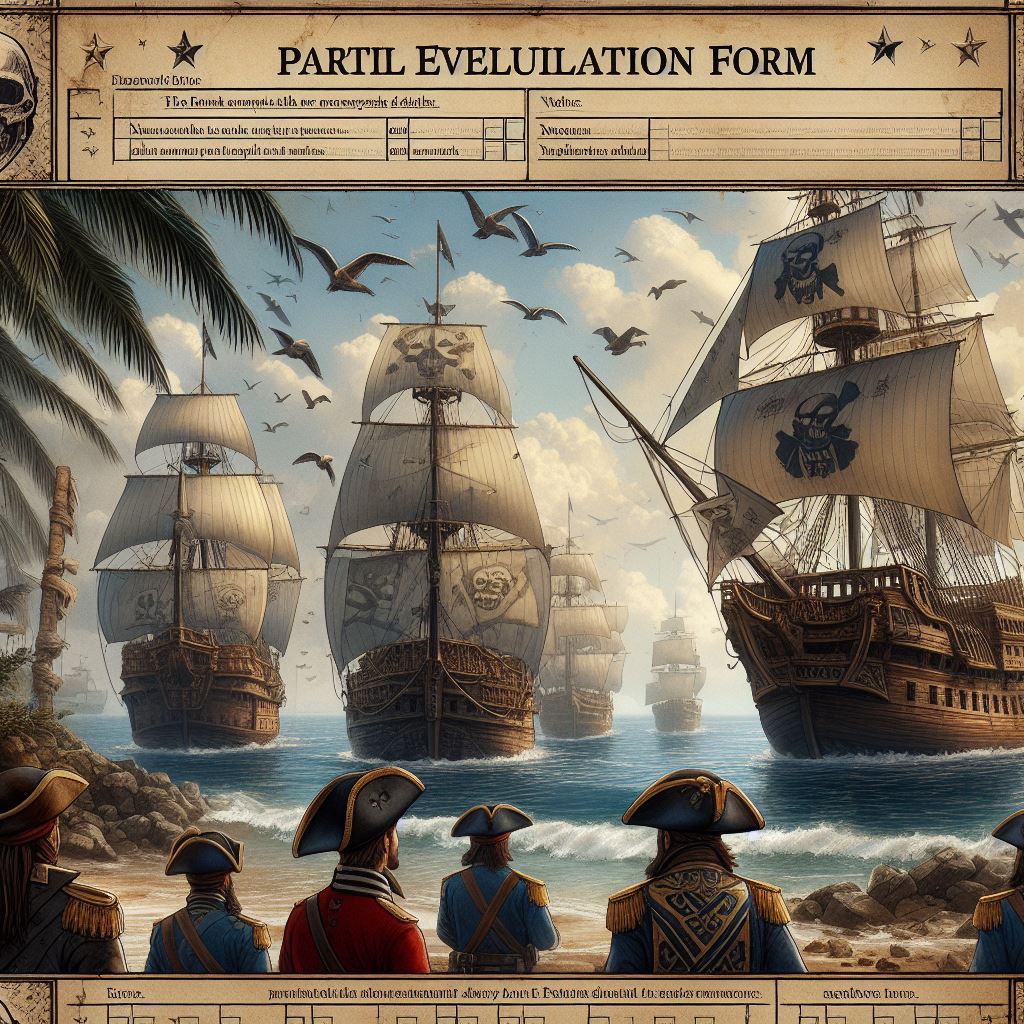 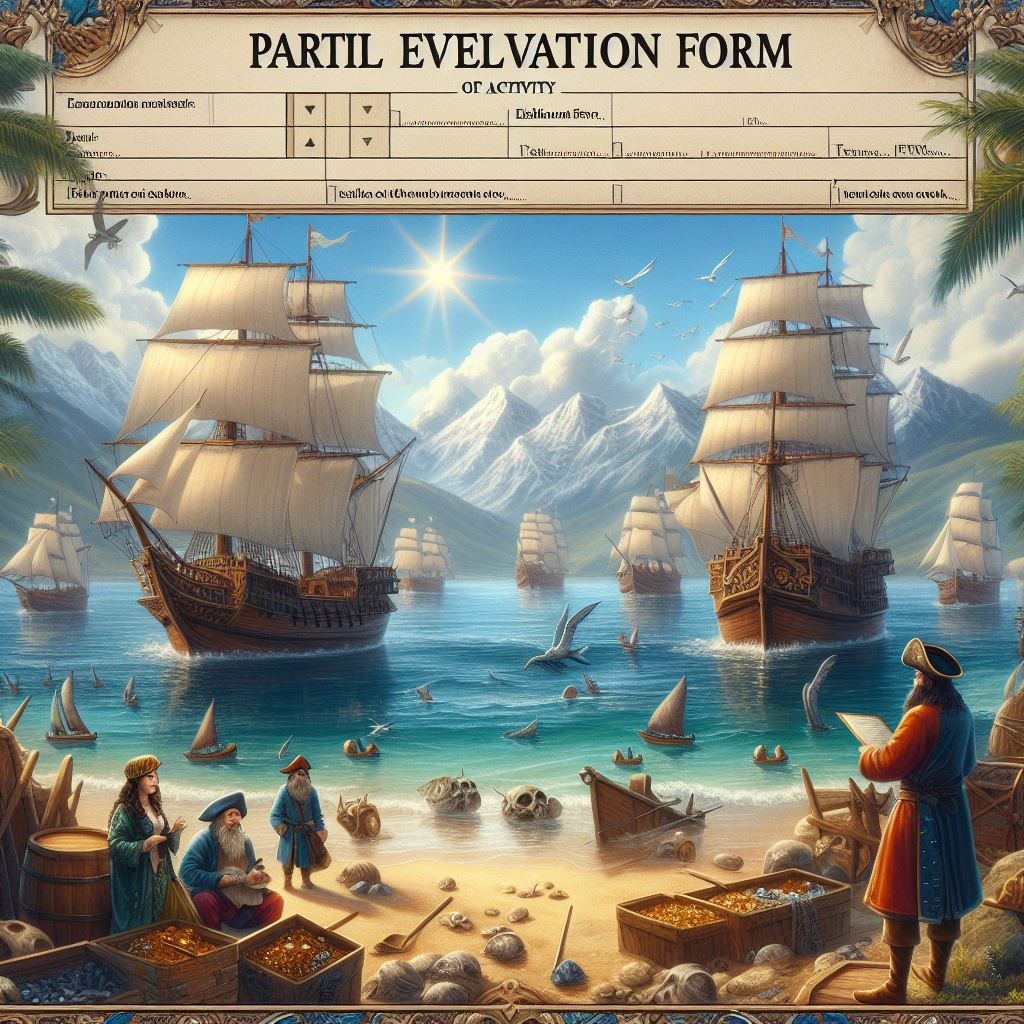